DOA BELAJAR
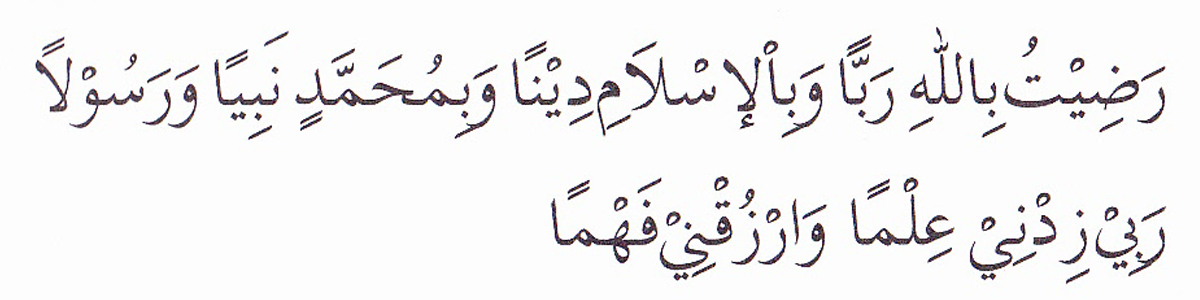 PEMBUKA BELAJAR
“Kami ridho Allah SWT sebagai Tuhanku, Islam sebagai agamaku, dan Nabi Muhammad sebagai Nabi dan Rasul, Ya Allah, tambahkanlah kepadaku ilmu dan berikanlah aku kefahaman”
PROSES MANAJEMEN STRATEGIS
MUHAMMAD KHOZIN, S.IP, MPA
Disampaikan pada Kuliah MK Manajemen Strategis
2021
TAHAP-TAHAP MANAJEMEN STRATEGIS
PEMBUATAN STRATEGI (FORMULASI STRATEGI)
PENERAPAN ATAU IMPLEMENTASI STRATEGI
EVALUASI STRATEGI
ASPEK-ASPEK DALAM MANAJEMEN STRATEGI
VISI
Gambaran tentang masa depanidealidealyang realistik dan ingin diwujudkanyang realistik dan ingin diwujudkandalam kurun waktu tertentu/saatdalam kurun waktu tertentu/saatyang ditentukan.yang dItentukan
Pernyataan yang diucapkan atauditulis hari ini, yang merupakanditulis hari ini, yang merupakanproses manajemen saat ini, yangproses manajemen saat ini, yangmenjangkau ke depan.menjangkau ke depan
Suatu kondisi ideal tentang masadepan yang realistik, dapatdepan yang realistik, dapatdipercaya, meyakinkan sertadipercaya, meyakinkan sertamengandung daya tarik.mengandung daya tarik
cara pandang jauh ke depan,kemana instansi pemerintah harus dibawaagar dapat eksis, antisipatif dan inovatif
suatu gambaran menantangkeadaan masa depan yg diinginkan olehinstansi pemerintah
UU Nomor 25 Tahun 2004 Pasal 1 Ayat 12
VISI ADALAH RUMUSAN UMUM MENGENAI KEADAAN YANG DIINGINKAN PADA AKHIR PERIODE PERENCANAAN
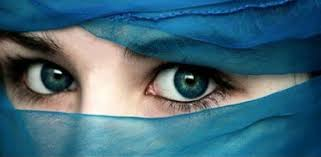 KRITERIA VISI
SINGKAT, SEDERHANA DAN JELAS;MENARIK DAN MUDAH DIINGAT;
SESUAI DENGAN NILAI-NILAI ORGANISASI/PERUSAHAAN;
BERSIFAT MELIBATKAN SEMUA ORANG
INSPIRASIONAL DAN MENANTANG;
DESKRIPSI SUATU KONDISI IDEAL;
MEMBERIKAN ARAH BISNIS YANG AKANDATANG;
MEMBERIKAN KRITERIA DALAMPENGAMBILAN KEPUTUSAN;
MEMILIKI BATAS WAKTU (SELALU UP TODATE)
MANFAAT VISI
BUKAN FAKTA TETAPI DAPAT MENJADI GAMBARANPANDANGAN MASA DEPAN YANG INGIN DIWUJUDKAN
DAPAT MEBERIKAN ARAHAN DAN MENDORONGANGGOTA ORGANISASI MENNUJUKKAN KINERJA YANGBAIK
DAPAT MENIMBULKAN INSPIRASI DAN SIAPMENGHADAPI TANTANGAN
DAPAT MENJEMBATANI MASA KINI DAN MASA MENDATANG
DAPAT MENJADI GAMBARAN YANG REALISTIS DAN KREDIBELMASA DEPAN YANG MENARIK
MENCIPTAKAN ORGANISASI YANG DINAMIS DAN TIDAK STATIS
CONTOH VISI
UNISA
Menjadi Universitas Berwawasan Kesehatan Pilihan dan Unggul Berbasis Nilai-Nilai Islam Berkemajuan
ADMINISTRASI PUBLIK UNISA
Menjadi Program Studi Administrasi Publik yang unggul dan pilihan di bidang tatakelola organisasi dan kebijakan kesehatan masyarakat berbasis nilai-nilai Islam berkemajuan pada tahun 2035 di Tingkat Nasional
SINERGI VISI UTAMA
Menjadi Perusahaan Konsultan Unggul di tingkat nasional dan konsultan internasional di tahun 2020
MISI
Visi harus diterjemahkan ke dlm guidelines-guidelines yang lebih pragmatis dan kongkrit dan dapat dijadikan acuan dalam pengembangan strategi dan aktivitas dalam organisasi
Pernyataan dalam misi lebih tajam dan lebih detail jika dibandingkan visi
PENGERTIAN MISI
Pernyataan mengenai hal-hal yang harus dicapai organisasi bagi pihak-pihak yang berkepentingan di masa datang
Pernyataan misi mencerminkan tentangbisnis/produk atau pelayanan yangditawarkan
Dengan pernyataan misi dijelaskan mengapaorganisasi perlu eksis dan bermakna yangakan datang
Kriteria Misi
PENJELASAN TENTANG BISNIS/PRODUK ATAUPELAYANAN YANG DITAWARKAN YANG SANGATDIPERLUKAN OLEH MASYARAKAT
HARUS JELAS MEMILIKI SASARAN PUBLIK YANGAKAN DILAYANI
KUALITAS PRODUK DAN PELAYANAN YANGDITAWARKAN MEMILIKI DAYA SAING YANGMEYAKINKAN MASYARAKAT
PERUMUSAN MISI
MERUPAKAN HAKEKAT DIDIRIKANNYA ORGANISASIYANG DAPAT MENCAKUP : PENGGAMBARANTENTANG TUJUAN PEMBENTUKAN ORGANISASIKEGIATAN-KEGIATAN DAN KIAT-KIAT ORGANISASI
MERUPAKAN PONDASI PENYUSUNAN PERENCANAAN STRATEGIS YANG MENUNJUKKAN PENTINGNYA ORGANISASI
HARUS JELAS MENYATAKAN KEPEDULIANORGANISASI TERHADAP KEPENTINGAN PELANGGAN
DAPAT MENGUNDANG PARTISIPASI MASYARAKATLUAS TERHADAP PERKEMBANGAN BIDANG UTAMAYANG DIGELUTI
CONTOH MISI ADMIN PUBLIK UNISA
Mengutamakan pendidikan, penelitian dan pengabdian masyarakat bidang kesehatan masyarakat demi kebaikan masyarakat
Memberikan dukungan ilmu admibnistrasi publik pada kebijakan, tata kelola dan pelayanan kesehatan masyarakat pada amal usaha Muhammadiyah/Aisyiah
Mengembangkan kebijakan publik bidang kesehatan masyarakat bagi komunitas Muhammadiyah/Aisyiyah
Mengembangkan kompetensi tenaga pengajar dan sumber daya manusia lainnya di bidang kesehatan masyarakat
MISI UNISA
MENYELENGGARAKAN PENDIDIKAN, PENELITIAN DAN PENGABDIAN KEPADA MASYARAKAT BERWAWASAN KESEHATAN DAN BERDASARKAN NILAI-NILAI ISLAM BERKEMAJUAN UNTUK MENCERDASKAN KEHIDUPAN BANGSA
MENGEMBANGKAN KAJIAN DAN PEMBERDAYAAN PEREMPUAN DALAM KERANGKA ISLAM BERKEMAJUAN
Rencana Tindak Lanjut
NEXT MEETING 
ANALISIS SWOT
PENUTUP BELAJAR
بِسْمِ اللَّهِ الرَّحْمَنِ الرَّحِيمِ

اَللَّهُمَّ أَرِنَا الْحَقَّ حَقًّا وَارْزُقْنَا اتِّـبَاعَه ُ وَأَرِنَا الْبَاطِلَ بَاطِلاً وَارْزُقْنَا اجْتِنَابَهُ


Ya Allah Tunjukkanlah kepada kami kebenaran sehinggga kami dapat mengikutinya, 
Dan tunjukkanlah kepada kami keburukan sehingga kami dapat menjauhinya.